Southeast DistrictNarragansett Council
Welcome to the January Roundtable!
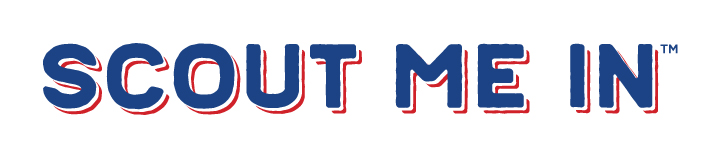 1
Opening Ceremony
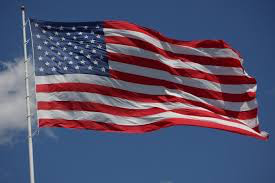 2
[Speaker Notes: Opening Ceremony – Two minutes
Use a simple opening ceremony that leaders will be able to duplicate in their units. You may wish to delegate this opportunity to a particular pack or group, or use participants if appropriate. Use the U.S. flag to emphasize citizenship, respect for the flag, and character development. Other options, such as reciting the Scout Oath, Baden-Powell words of wisdom, celebrating the birthday of Scouting, or demonstrating alternate flag ceremonies, will provide ideas that unit leaders can use to liven up their unit programs.]
Agenda
Welcome
Prayer
Opening Ceremony
Introduction and Announcements
Big Rock 
AOL-Scout Transition: The Paperwork
Commissioner’s Minute
Move to Program Breakouts
3
Introductions and Announcements
Introductions 
New Attendees
Staff
Guests

Announcements
Play video announcement
Text goes here
Text goes here
4
[Speaker Notes: Introductions – two-three minutes
Although you have already welcomed those in attendance, extend a special welcome to newcomers. You may wish to present them with special recognition or a certificate. Make them feel welcome so they’ll bring additional unit leaders with them to the next roundtable. 
Also introduce the Roundtable team and any special guests such as head of a district or council committee, the Scout executive, etc.
Be sure to explain the flow of the evening’s activities. Point out the various program groups and where they will be gathering. Take care of housekeeping items such as the location of restrooms and any policies specific to the building in which you are meeting. This is especially important for your newcomers—do not assume everyone already knows. 

Announcements – five-seven minutes
Run the council announcement video, this should cover the majority of announcements to be made.
For announcements not covered by the video, allow a brief promotional statement, about a minute or so. Limit each announcement to a short introductory statement about the event and where more information can be found, such as fliers and websites. Make sure the spokes- people are available for questions and discussion at the preopening information table and assure participants that the handout information will also be available to pick up at the end of the meeting. 
Do not let announcements hijack the time and program needs of units! Keep them to a minute or less and emphasize that the fliers contain detailed information.]
Big Rock
Arrow of Light to Scout Transition: The Paperwork
5
[Speaker Notes: Big Rock Training Topic – Fifteen minutes

As we know the transition from Cub Scouts to Scouts BSA is important to the Scout as it is the next big step in their Scouting career. It is equally important to the health of a troop. Having a transition plan that includes the Scout, the Scout’s family, the pack, and the troop is the key to a successful transition. 
Today we are going to discuss the often overlooked paperwork side of that transition.]
AOL to Scout Transition: The Paperwork
Youth can be Scouts if they have
Completed fifth grade and are at least 10 years old, or
Have earned the Arrow of Light Award and are at least 10 years old, or
Are 11 but have not reached age 18.
[Speaker Notes: AOL-Scout Transition: The Paperwork

Here are the age requirements for joining a Scouts BSA troop. Our focus is going to be on the middle option.
Assuming a Webelos Scout has not just joined in September, how soon can they earn the Arrow of Light Award after earning the Webelos Rank Award? 
[Solicit answers from the audience.]

A Webelos Scout can typically earn the Arrow of Light rank somewhere between mid December of their 5th grade year to end of February of their 5th grade year, depending on whether or not the pack runs a year round program. (This is based on the first rank requirement for AOL: Be active in your Webelos den for at least six months since completing the fourth grade or for at least six months since becoming 10 years old.)

So when do packs usually see their AOLs make rank?
[Solicit answers from the audience.]

When does a pack hold its crossover ceremony?
[Solicit answers from the audience.]

When does the pack submit the advancement report to record the rank?
[Solicit answers from the audience.]]
AOL to Scout Transition: The Paperwork
A Cub Scout’s record is closed when their application to a troop is entered into the system. With a closed record advancement cannot be added.
[Speaker Notes: AOL-Scout Transition: The Paperwork

So where are we going with these questions?
How many are aware of the following?
[Advance slide.]

What does this mean for the Webelos Scout?
[Solicit answers from the audience.]

If the Scout’s troop application is processed before the advancement report for their AOL rank is processed, they will not have earned the rank. This will mean that they cannot wear the Arrow of Light on their Scout Uniform, when they submit their Eagle Scout Application they will not be able to list a date for earning the AOL, nor will they be able to wear the AOL square knot as an adult Scouter.

Ideally the advancement report is submitted as early as possible, but at a minimum, a week or two before the crossover ceremony to ensure the advancement is processed.]
AOL to Scout Transition: The Paperwork
A Scout cannot advance while a troop holds onto their application.
[Speaker Notes: AOL-Scout Transition: The Paperwork

The second phase of paperwork in the AOL-Scout transition involves the troop.
When does a troop have a newly crossed-over Scout complete a youth application, at the crossover ceremony, at the first troop meeting after the crossover?
[Solicit answers from the audience.]

How long after collecting the application from the new Scout before a troop hand in the application to the Scout Shop or council office for processing?
[Solicit answers from the audience.]

Far to often applications for spring crossovers are being tracked down while a troop is at summer camp.
[Advance slide.]

A youth does not appear in Scoutnet or Scoutbook for a troop until their application is processed. As a result of this, their advancement is delayed, which is a disservice to the Scout. For example, a Scout crosses over to a troop during Scouting Week at the start of February but the troop holds the application until summer camp the first week of July. No advancement can be recorded for the Scout within the BSA systems. 
Provided the application has the February date on it when finally submitted for processing, the joining date will be backdated. This will allow the five months of advancement activity to be retroactively entered for the Scout. However, if the application has a July date on it, the Scout loses out on the five months of work they put in. [In this instance any troop or patrol activities that the Scout participated in would not count for the required participatory activities for Tenderfoot, Second Class, or First Class advancement as the dates would be before the Scout’s joining date.]
The key for a successful Arrow of Light to Scout transition from a paperwork perspective: the pack should submit the advancement report for the AOL rank before the crossover ceremony; and the troop should submit the youth application for the Scout in a timely fashion.]
AOL to Scout Transition: The Paperwork
?
[Speaker Notes: Questions?]
Commissioner’s Minute
10
[Speaker Notes: Commissioner’s Minute – Two minutes
This is the chance for the assistant district commissioner for roundtable, or others as appropriate, to give a meaningful thought regarding a point of the Scout Law, or other significant and uplifting message. The Commissioner’s Minute helps bring the general session to a close and transition to the program-specific breakouts. Explain that the next session will begin in a few minutes, and point out the locations.]